Transit Signal Priority (TSP)
Fiscal & Management Control Board
October 23, 2017
Transit Signal Priority
Overview
Service Delivery Context

About TSP

MBTA TSP Strategy

TSP Signal Pilot Results

Proposed TSP Corridor Pilots

Proposed TSP Roll Out Strategy
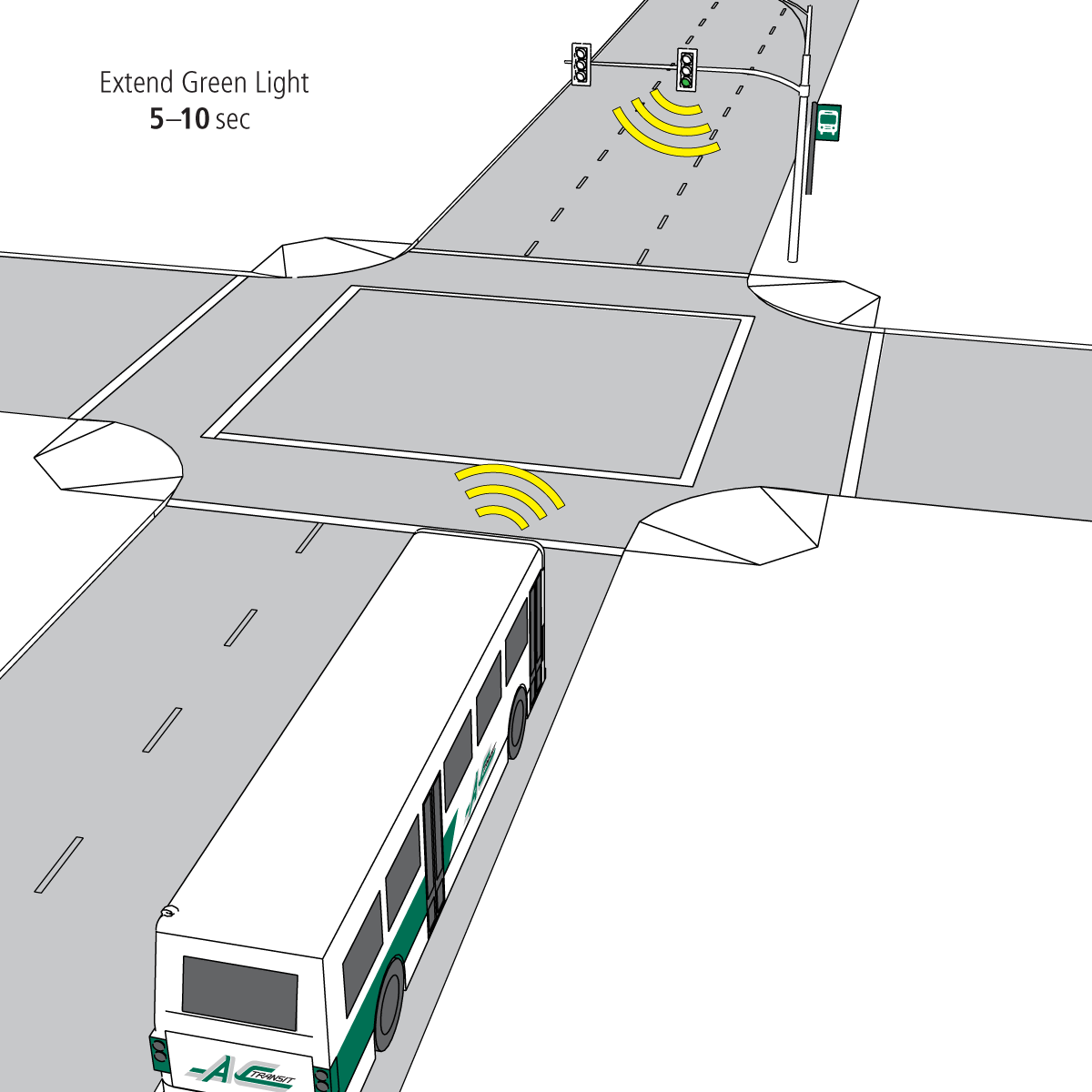 Image Source: AC Transit
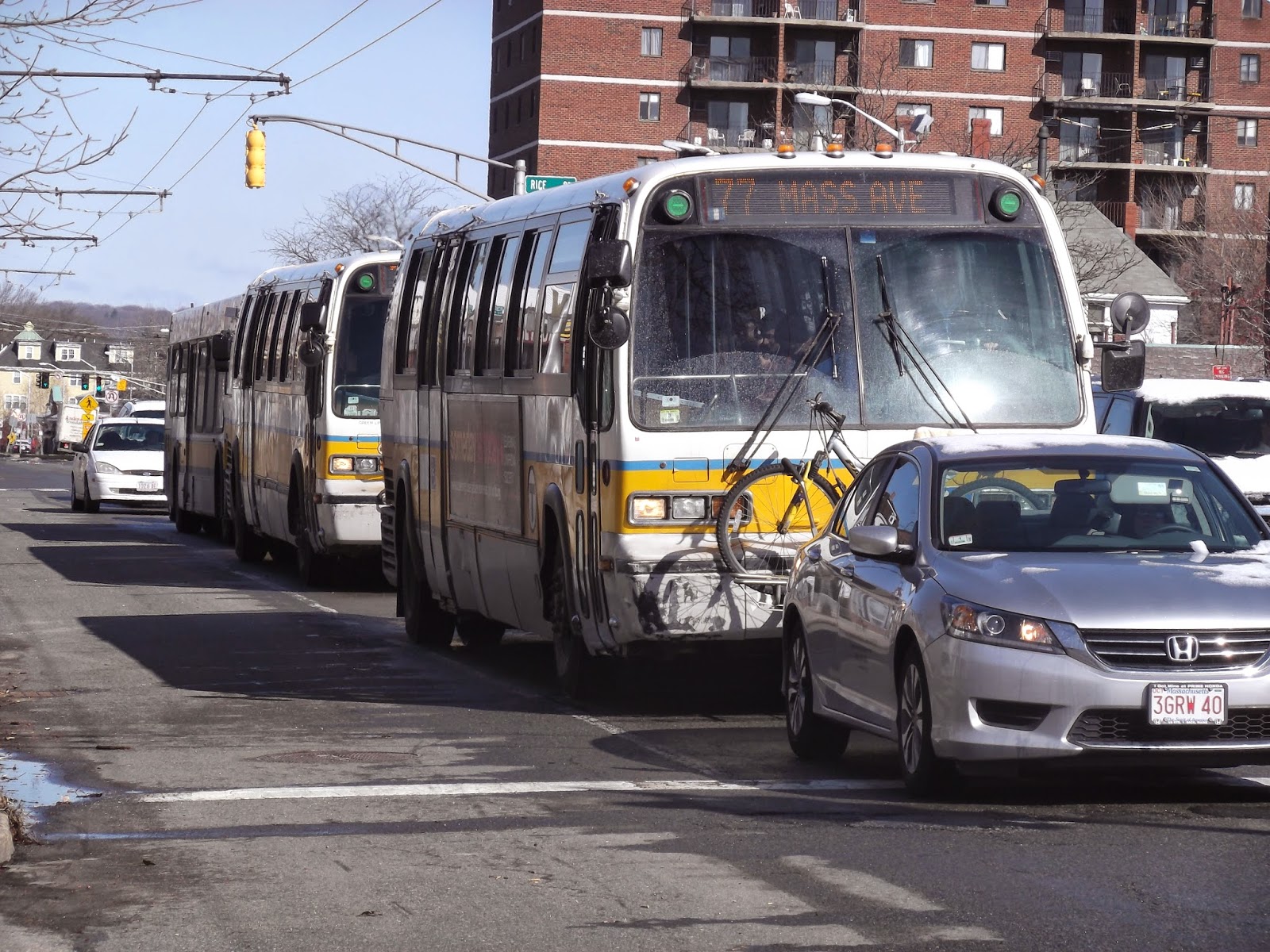 Service Delivery Context
Image Source: @milesontheMBTA
Transit Signal Priority
TSP in Service Delivery Context
Optimal service delivery means trains/buses arrive within their scheduled headway, and with enough space for all passengers to board.
Transit Signal Priority
TSP: A Tactical Tool
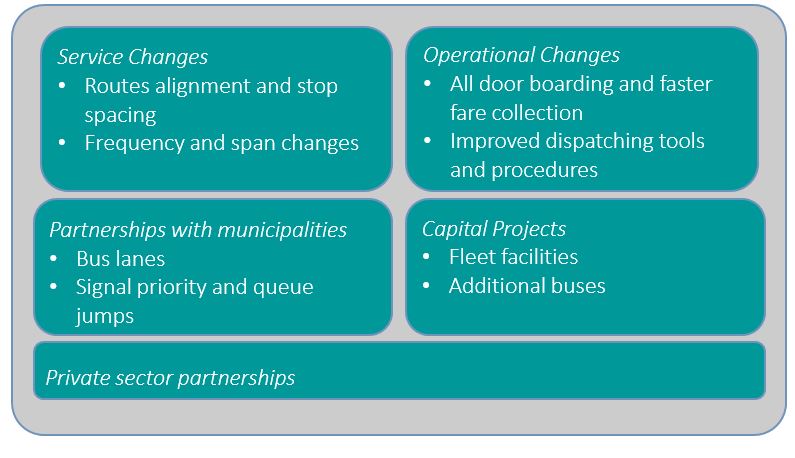 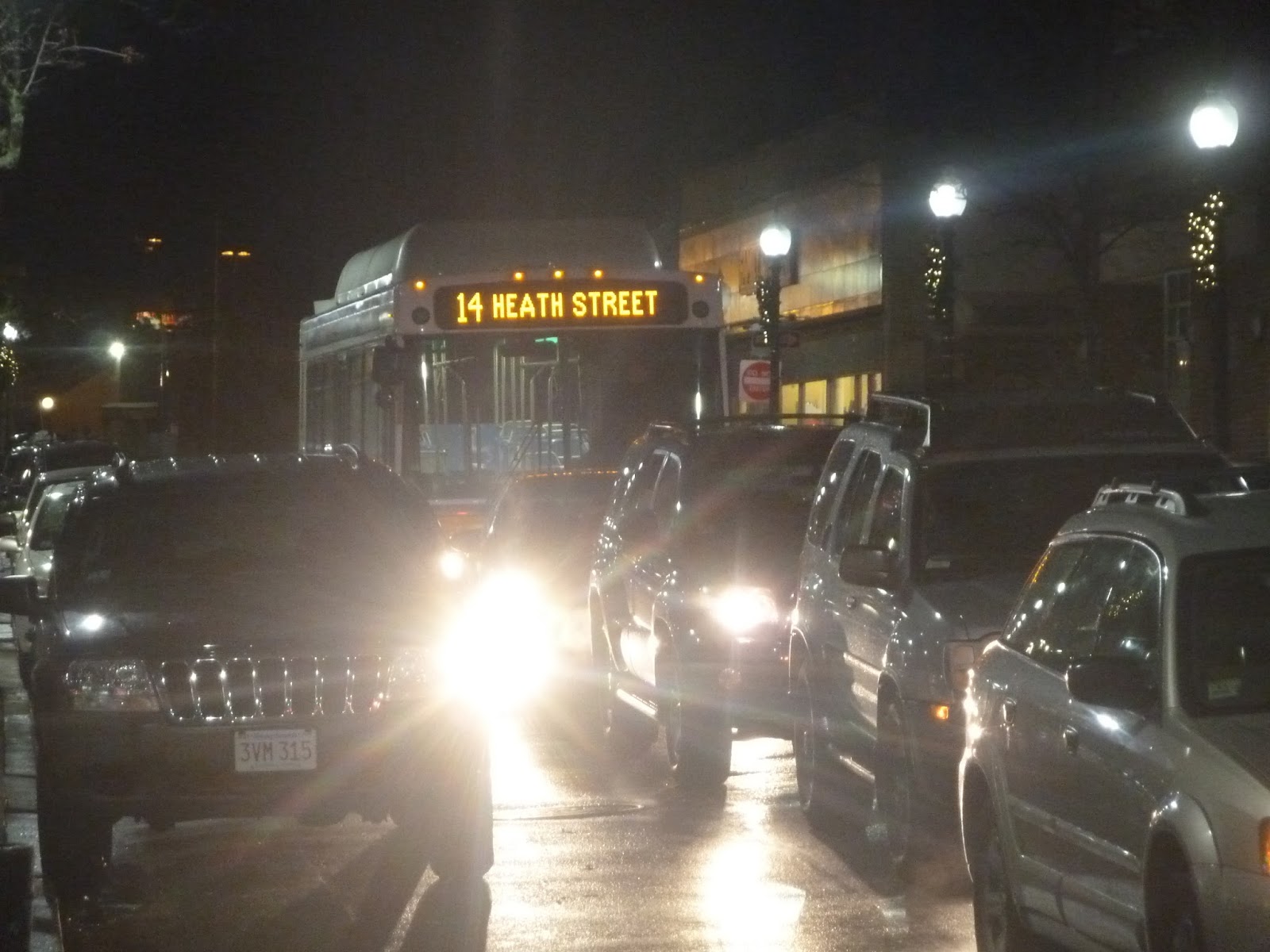 About TSP
Image Source: @milesontheMBTA
Transit Signal Priority
What is TSP?
TSP uses technology to reduce dwell time for transit vehicles operating in mixed traffic by extending green-light-time, or shortening red-light-time. 

TSP helps:
Improve reliability
Reduce travel time
Increase network capacity
Enhance OTP
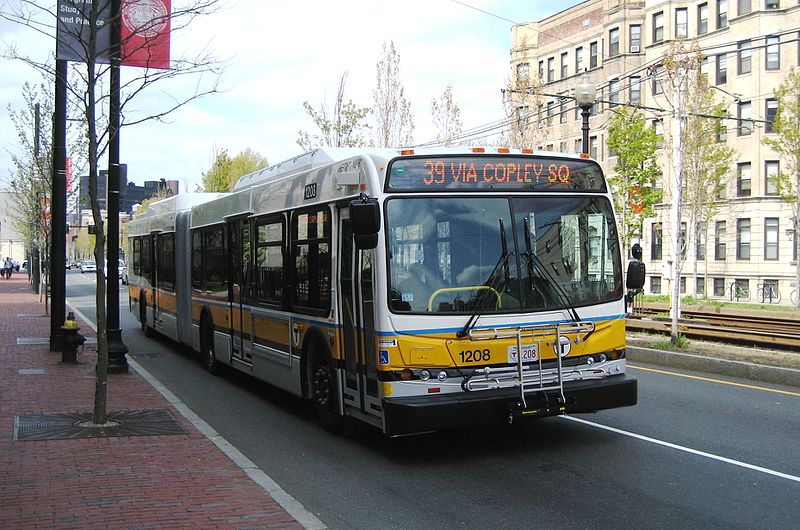 Image by Grk 1011 licensed under CC BY-SA 3.0
Transit Signal Priority
MBTA TSP Communications Scheme
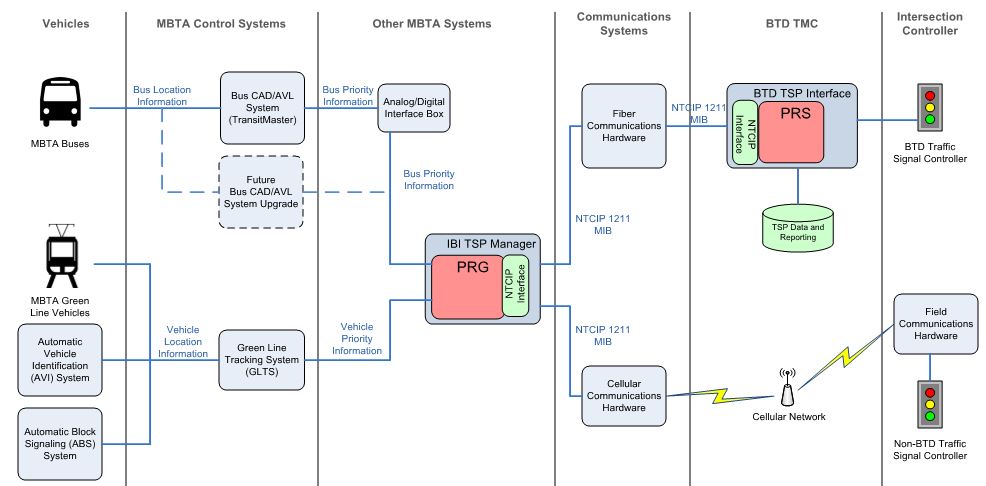 Image Source: IBI Group
Transit Signal Priority
MBTA Requirements for TSP Implementation
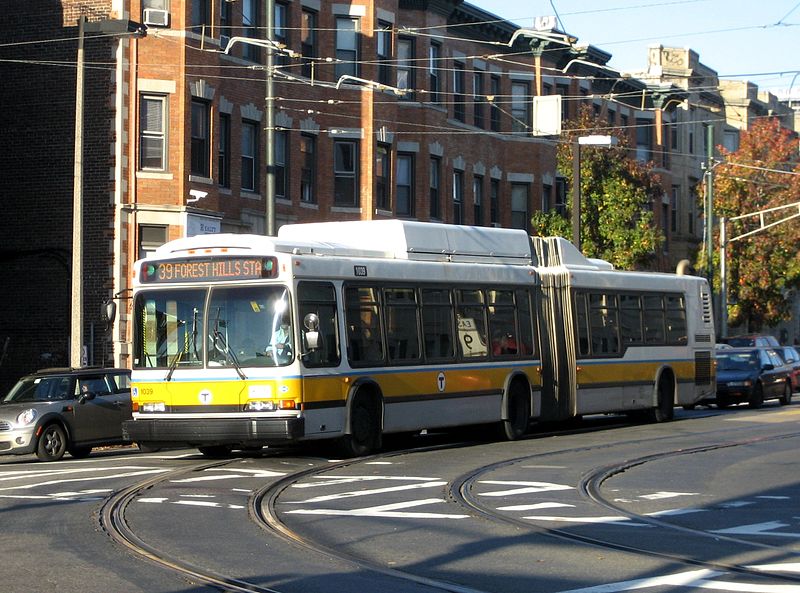 Municipal partnership

Availability of green/red-light-time to “borrow”

Modern traffic control device with space for additional hardware

Far side or no stop at intersection

Applicable to bus and light rail (surface)
Image by Grk 1011 licensed under CC BY-SA 3.0
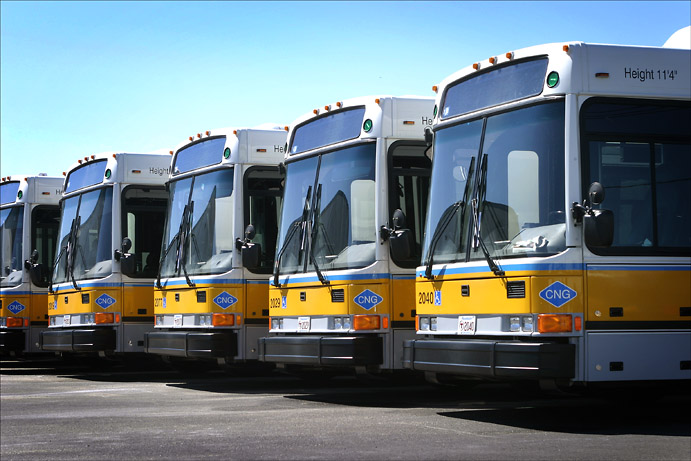 MBTA TSP Strategy
Image Source: MBTA
Transit Signal Priority
MBTA TSP Pilot Strategy
Pilot TSP on corridors
Roll out to high ridership corridors
Develop TSP software and pilot on individual signals
Municipal partnership has been continuously cultivated, and TSP implementation will continue with city/town support.
Transit Signal Priority
TSP Signal Pilot Goals
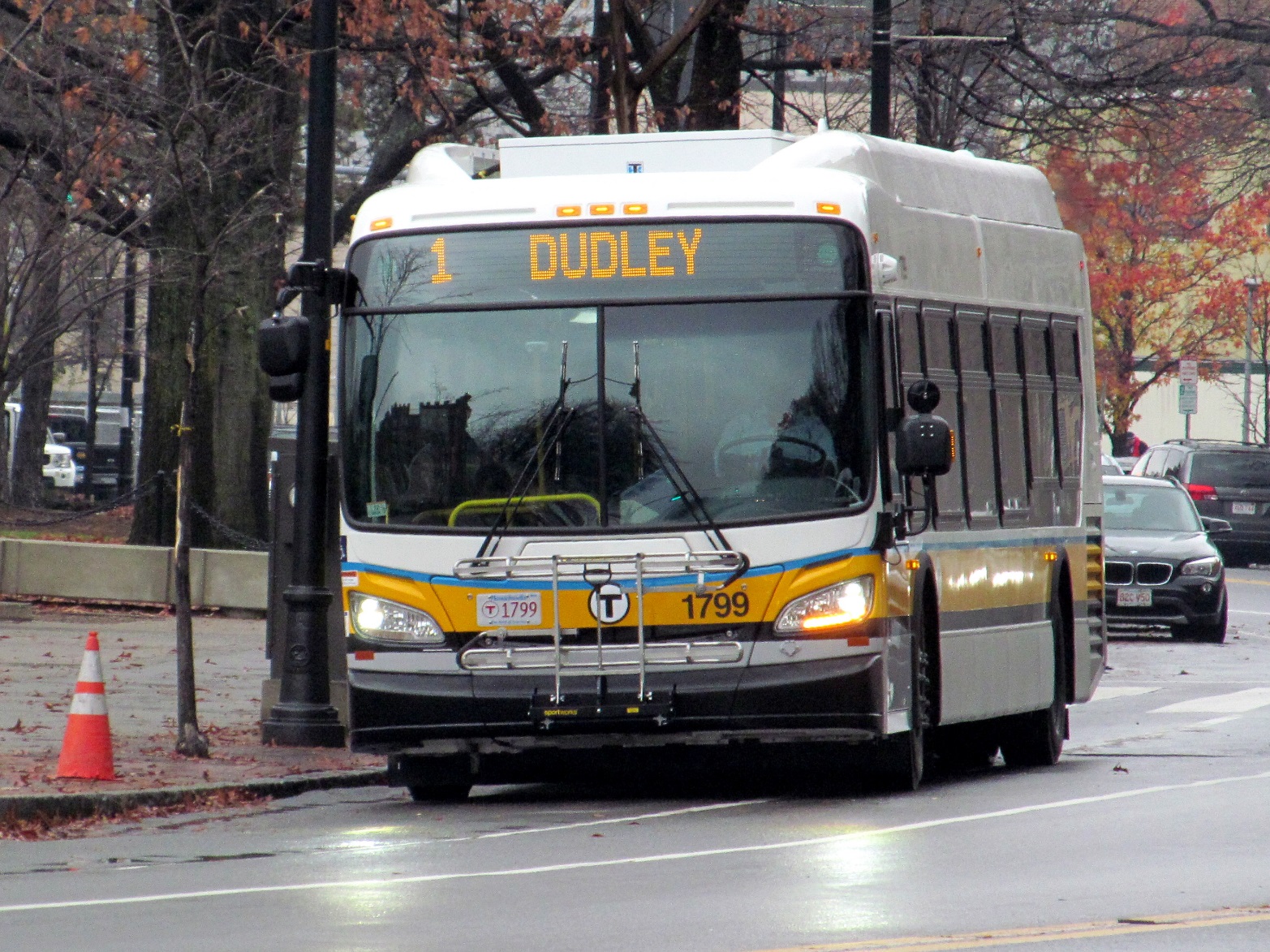 Develop software to connect light rail, buses, and municipal signals

Develop protocols to send and receive TSP requests

Create a scalable, transferable, and feasible implementation process

Successfully give priority to MBTA vehicles in the field
Image by Pi.1415926535 licensed under CC BY-SA 3.0
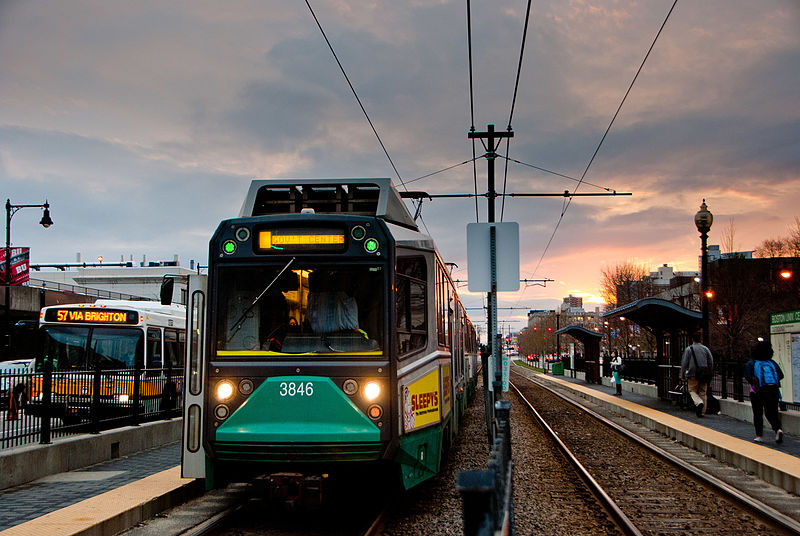 TSP Signal Pilot
Image by Mark Zastrow licensed under CC BY 2.0
Transit Signal Priority
TSP Signal Pilot Summary
Eight signals at six intersections in three municipalities
Two modes: bus and light rail; three Green Line branches
Varying data collection time periods – 5 to 9 days
Transit Signal Priority
Signal Pilot Results – Green Line B & E Branches
Results from 9 days of data from 5 signals at AM peak:

Priority was granted 390 times

Green-light-time extended by 14 seconds (average)

Red-light-time reduced by 8 seconds (average)

No demonstrable negative effect to general traffic

Operational since May 2017
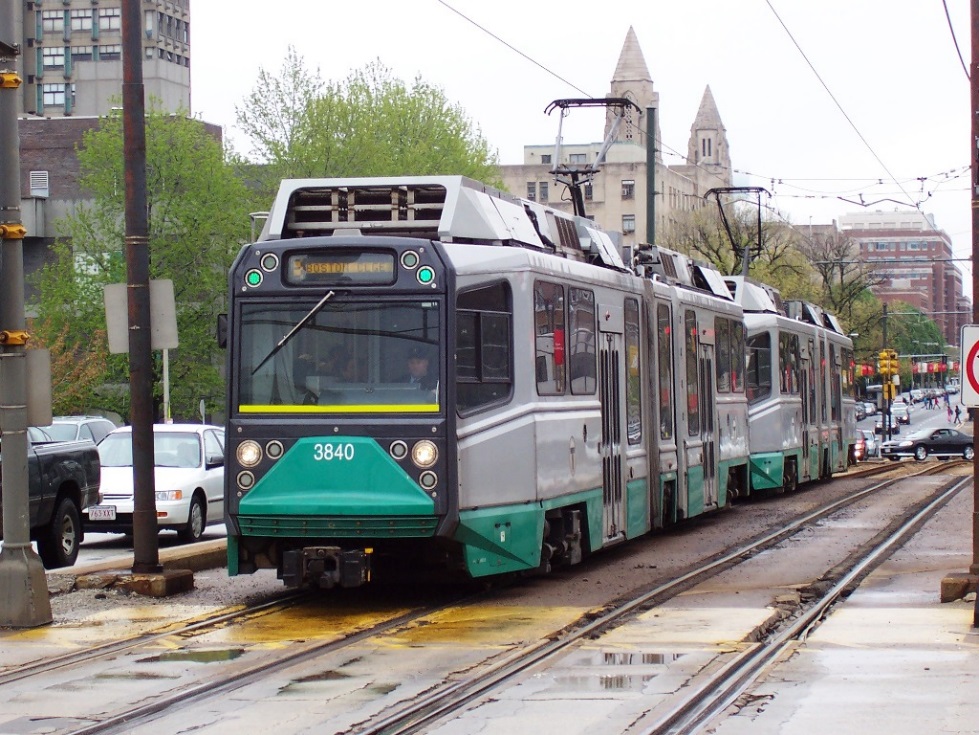 Image by Adam E. Moreira licensed under CC BY-SA 3.0
Transit Signal Priority
Signal Pilot Results –Green Line C Branch
Results from 5 days of data from 1 signal at AM peak:

Priority was granted 83 times

Green-light-time extended by 10 seconds (average)

Red-light-time reduced by 6 seconds (average)

No demonstrable negative effect to general traffic

Operational since June 2017
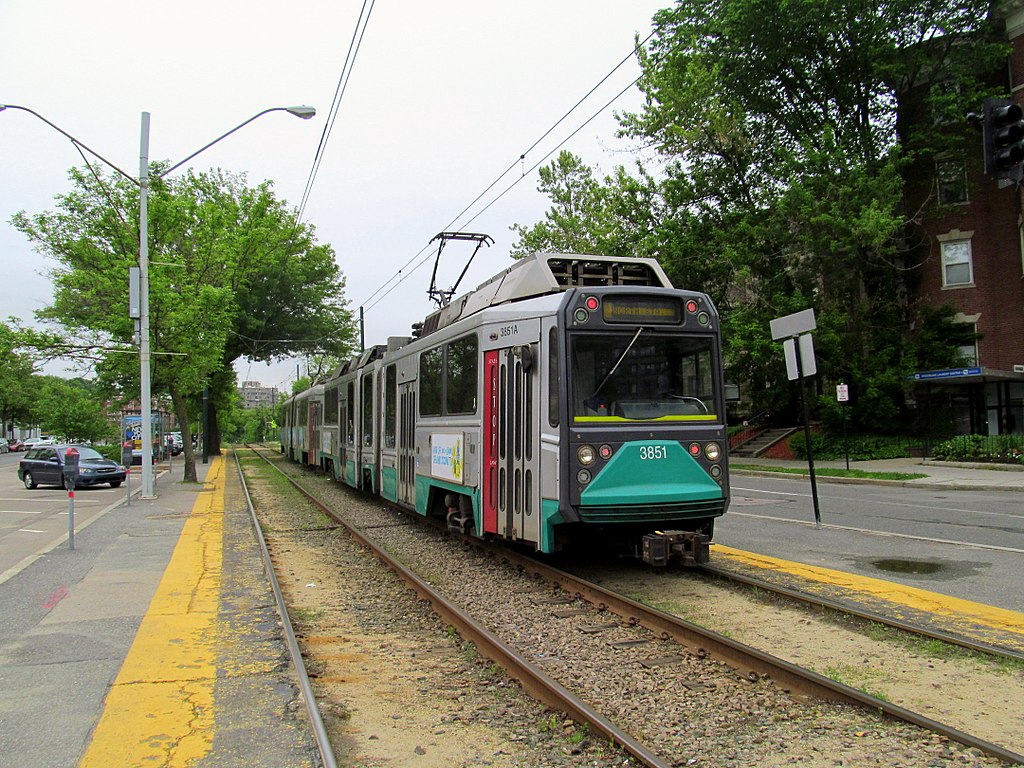 Image by Adam E. Moreira licensed under CC BY-SA 3.0
Transit Signal Priority
Signal Pilot Results – Bus Routes 1 & CT1 (Video)
Transit Signal Priority
Signal Pilot Results – Lessons Learned
TSP moves buses and train through signals faster.

Impact on customers is difficult to measure at the signal-level. A corridor approach is recommended. 

Success depends on fast processing time, municipal support, and internal resources.
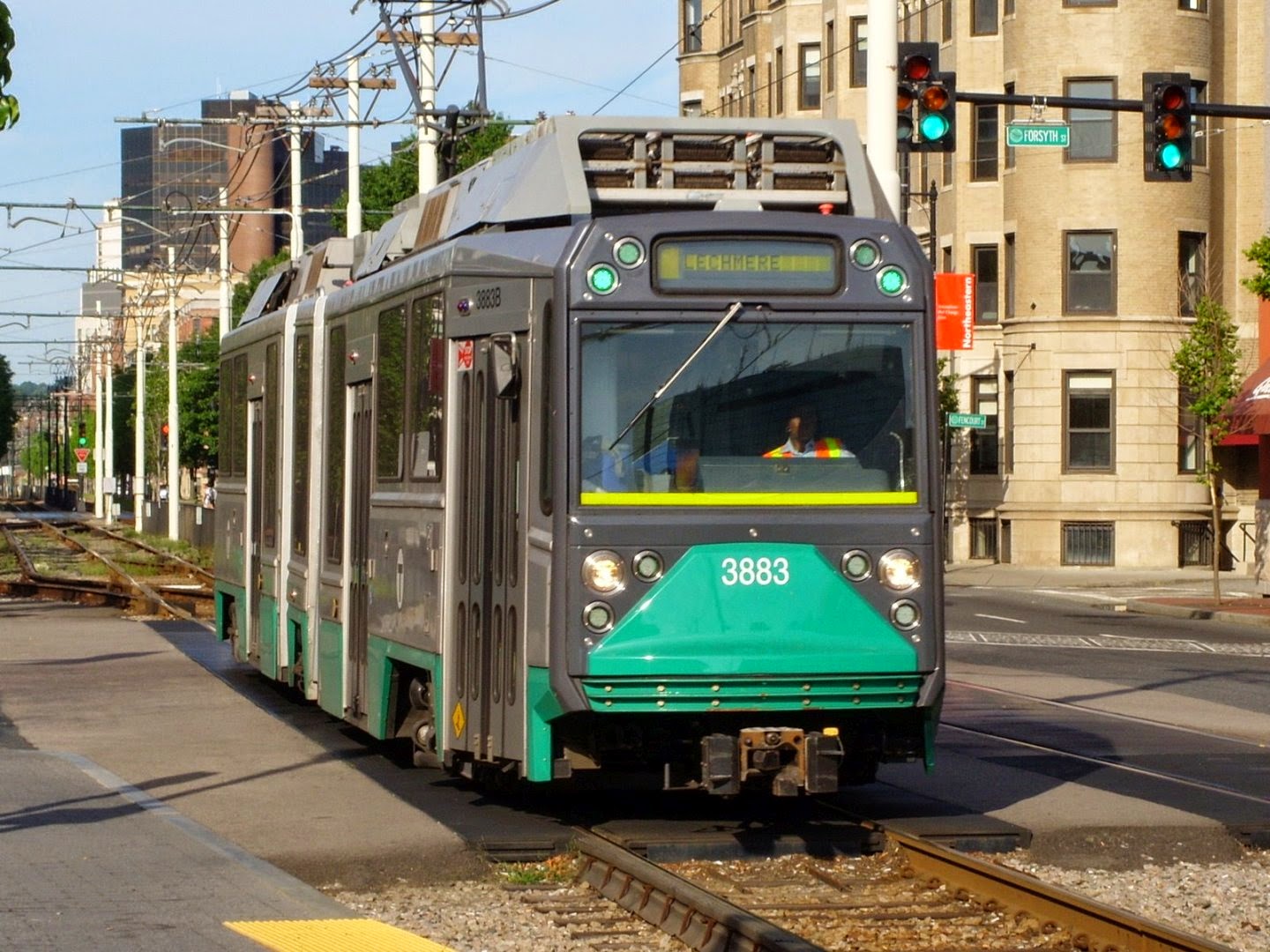 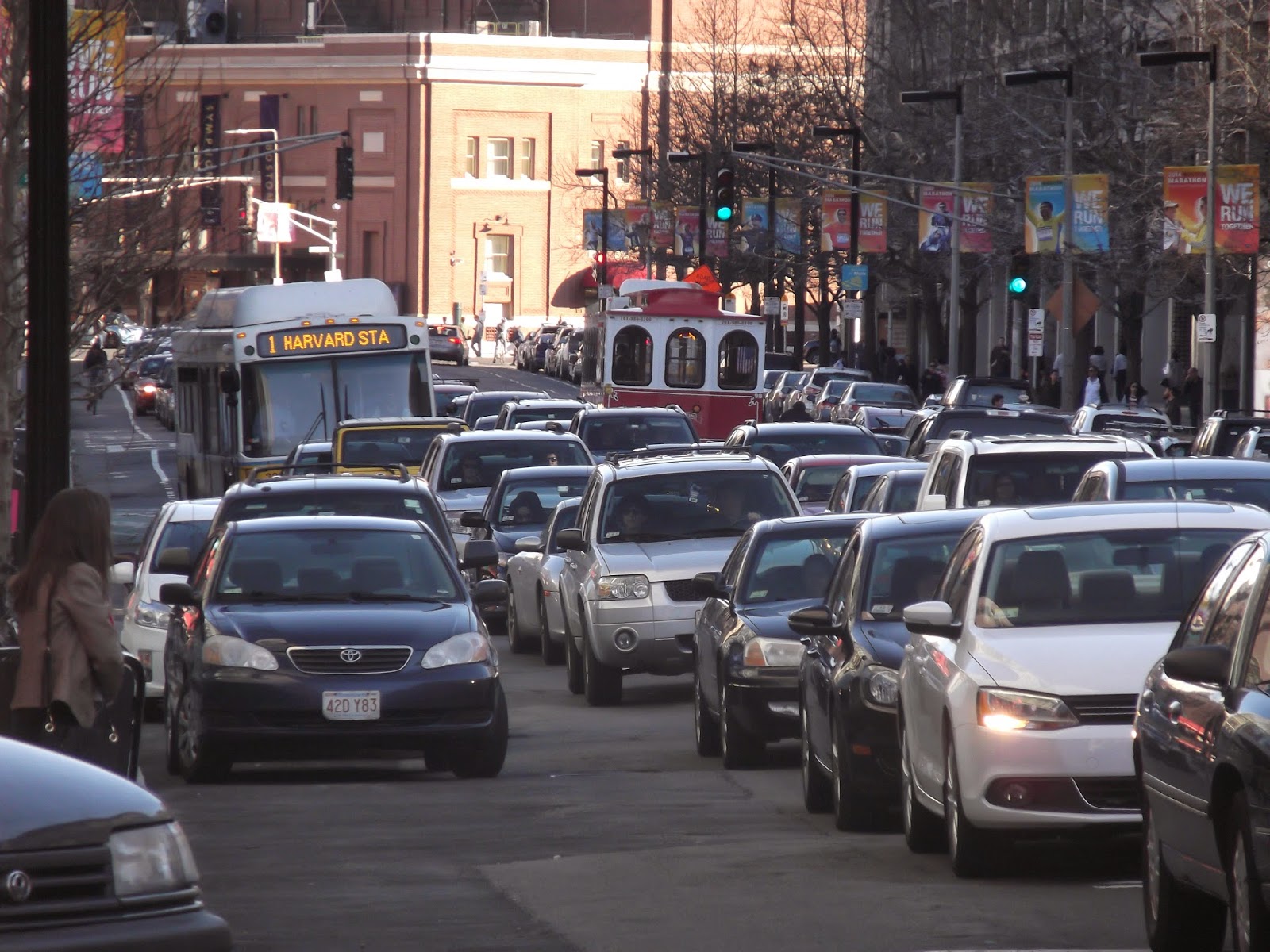 Proposed TSP Corridor Pilots
Image Credit: @milesonthembta
Transit Signal Priority
Four TSP Corridor Pilots Proposed
Beacon Street in Brookline

Commonwealth Avenue in Boston

Huntington Avenue in Boston

Massachusetts Avenue in Cambridge
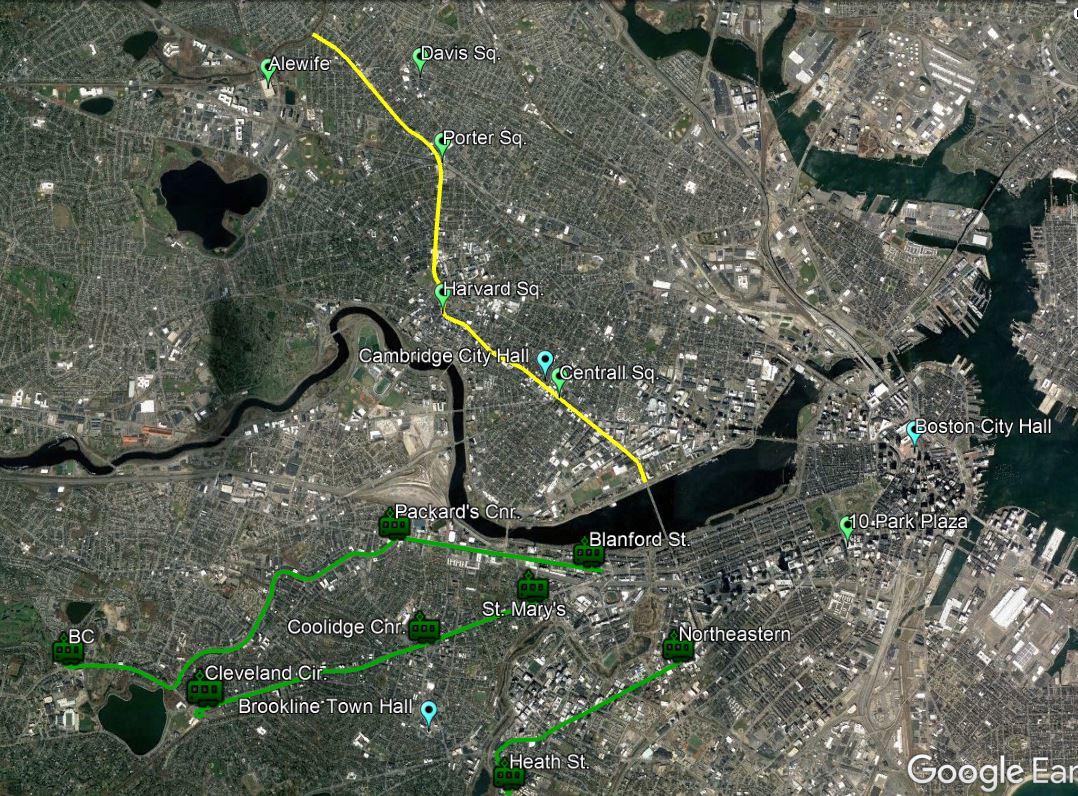 Transit Signal Priority
Proposed Green Line Pilot Corridors
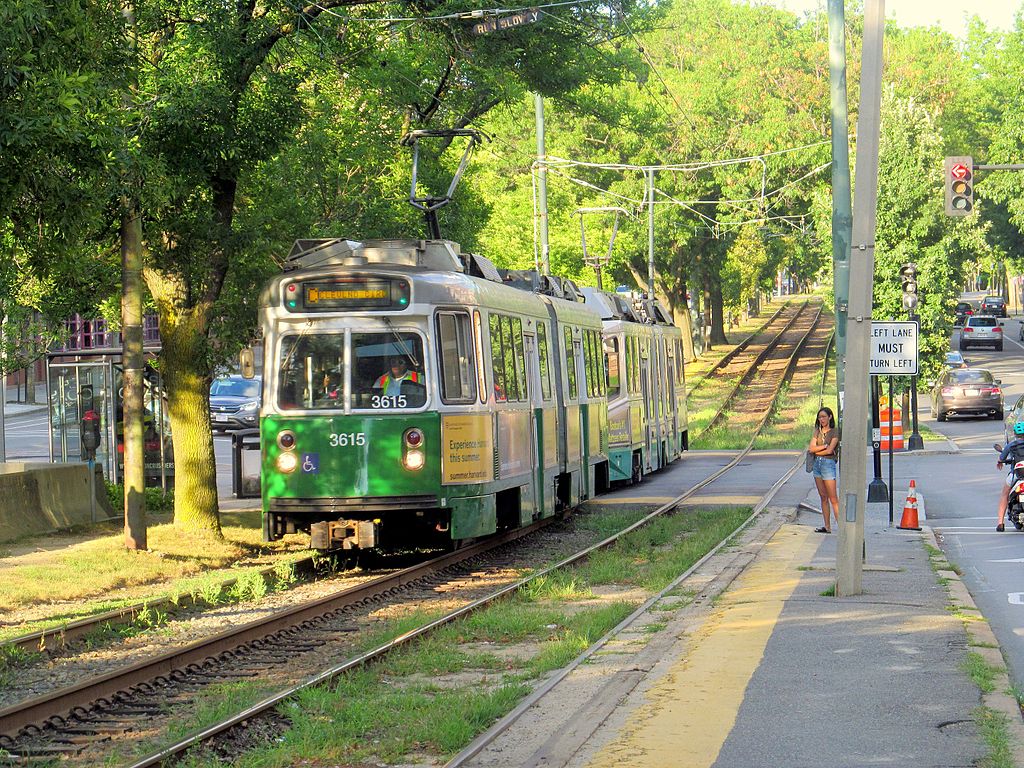 Beacon Street:
9 additional signals serving the Green Line C branch

Commonwealth Avenue:
20 additional signals serving the Green Line B branch

Huntington Avenue:
10 additional signals serving the Green Line E branch
Image by Pi.1415926535 licensed under CC BY-SA 3.0
Transit Signal Priority
Proposed Bus Pilot Corridor
Massachusetts Avenue:
50 additional signals between the Boston and Arlington borders in Cambridge.

Serving segments of bus routes: 1, CT1, 47, 64, 68, 69, 70, 70A, 71, 72, 73, 74, 75, 77, 77A, 78, 83, 86, 96
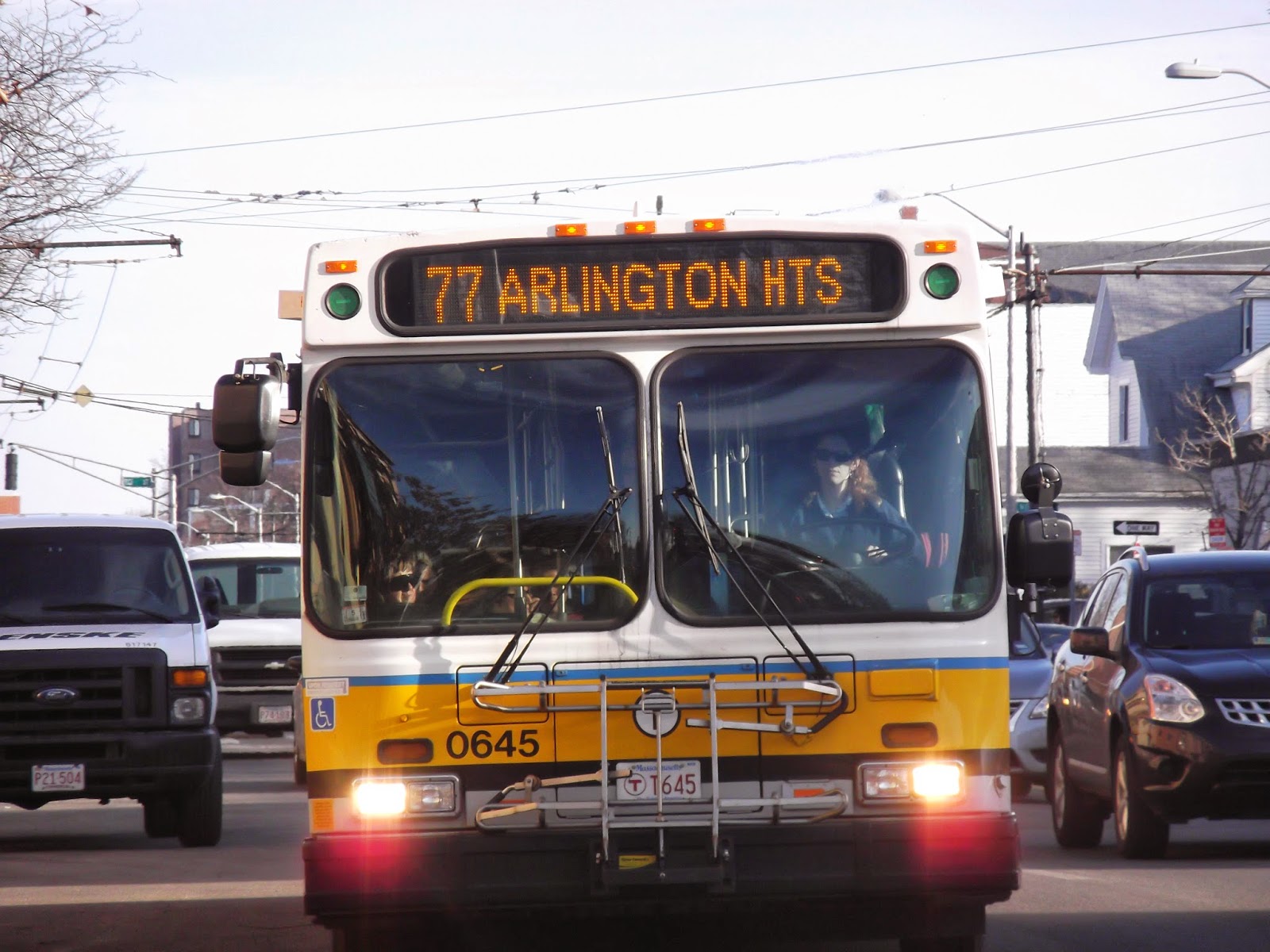 Image Source: @milesontheMBTA
Transit Signal Priority
Estimated Cost for Proposed Corridor Pilots
Estimated pilot cost: $1.125 million, or $12,640 per signal
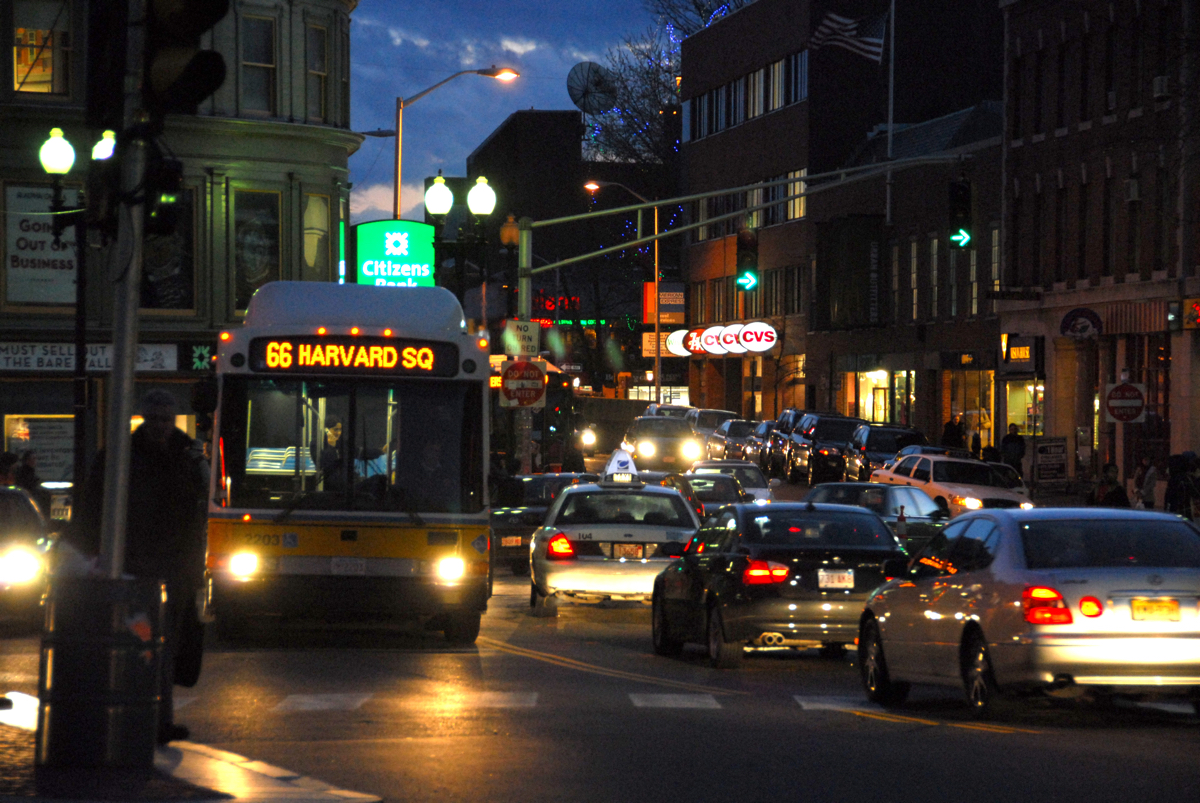 Proposed TSP Roll Out Strategy
Image by Eric Kilby licensed under CC BY-SA 2.0
Transit Signal Priority
Post-Pilot TSP Roll Out Strategy
Focus on high-ridership, high-delay corridors

“Piggyback” on other traffic signal projects to add TSP

Emphasis on municipalities eager to partner

Concentrate on dedicated bus lane corridor candidates
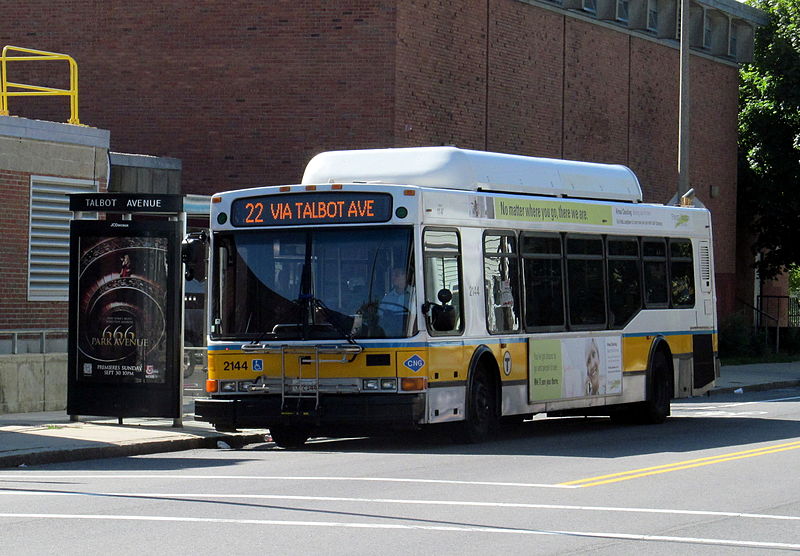 Image by Pi.1415926535 licensed under CC BY-SA 3.0
Transit Signal Priority
Roll Out: High Ridership & High Delay TSP Corridors
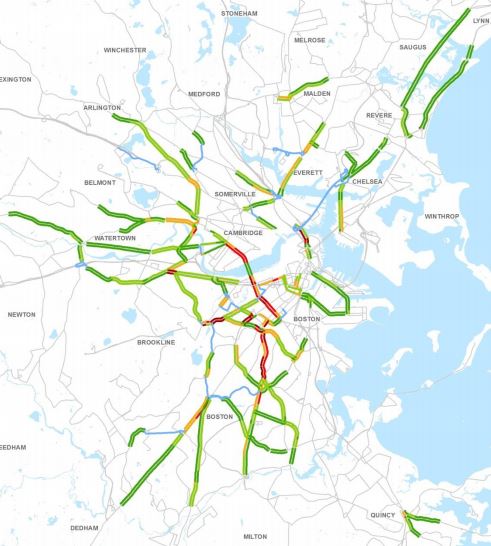 2016 CTPS study of high-ridership bus corridors with high rates of delay.

Roads identified in 20 communities serving dozens of MBTA bus routes.

All Key Bus Routes operate on parts of these corridors.
Image by CTPS
Transit Signal Priority
Roll Out: Piggybacking on Existing Projects
Case Study: Blue Hill Ave. & Warren St. Traffic Signal Improvement Project

Joint Highway/BTD initiative to rebuild 16 intersections, including new traffic signals by 2019 

MBTA is working to ensure that TSP is included in the project during design.

Touching on bus routes 14, 19, 23, 28, 29, 44
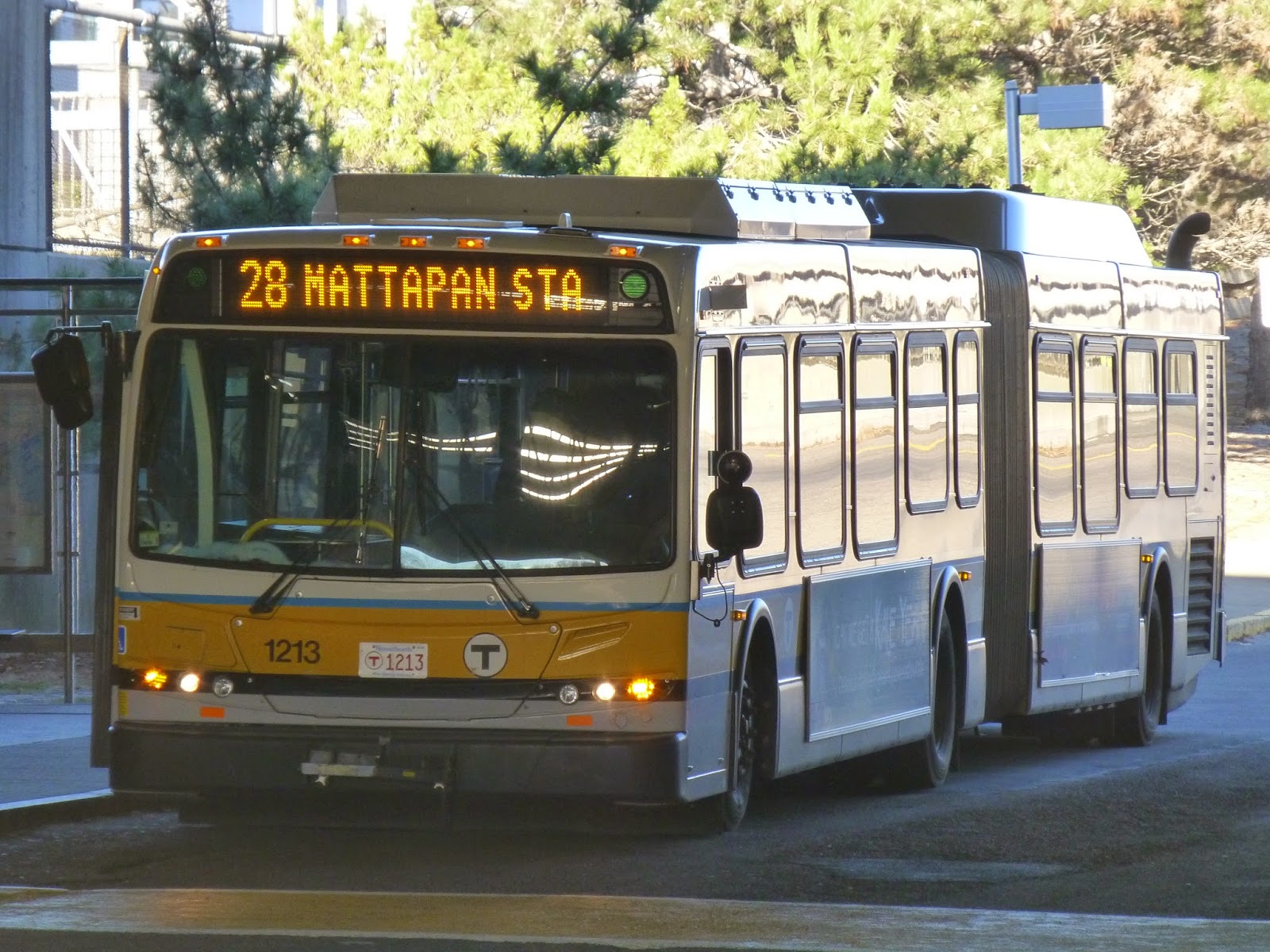 Image Credit: @milesonthembta
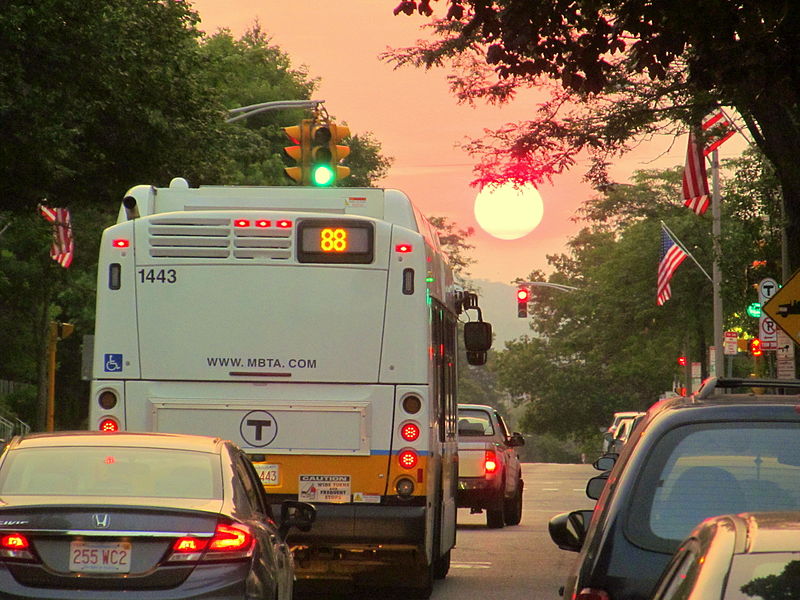 Thank you!
Image by Pi.1415926535 licensed under CC BY-SA 3.0